Mapleton-Fall Creek Development Corp.Board of Directors meetingMay 28th, 2013
Tyson Domer
tyson@hundredyear.net
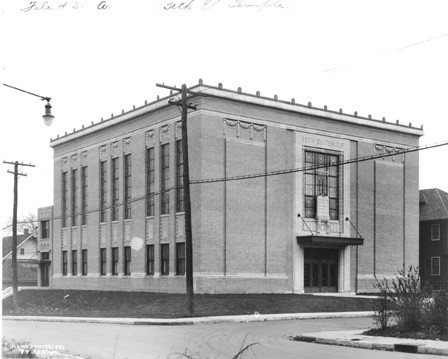 Temple Heritage Center, Inc. CDBG Proposal
Contexta community hub in the heart of Mapleton-Fall Creek
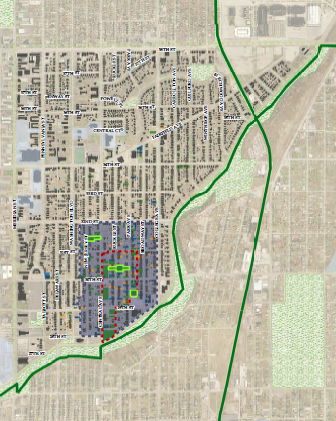 Fairfield & Central
  Freewheelin’ Community Bikes
  Tabernacle Presbyterian Church
  Double 8 Foods

connected, walkable, destination
  Central Avenue 2-way conversion
       Fall Creek Gardens
       proposed MFCDC mixed-use development

anchors Fairfield Avenue Corridor
  Monon Trail
  Indiana State Fair
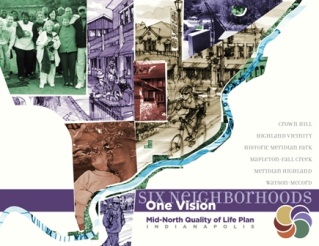 [Speaker Notes: located very nearly at the geographic center of the Mapleton-Fall Creek neighborhood

strategic decision by those who originally sited and built the Temple

Tab sports fields, Rafael Health Center, Phillips Temple, Shortridge Law & Government Magnet High School…across the street

neighborhood retail spaces on 3300 block of Central should be activated by conversion to 2-way

recent MFC Comprehensive Plan Segment update recommends “community commercial” zoning for commercial on Central

recent MFC Comprehensive Plan Segment update recommends retaining existing “special use” (currently church) zoning for Temple properties]
Historyoldest extant synagogue in the city of Indianapolis
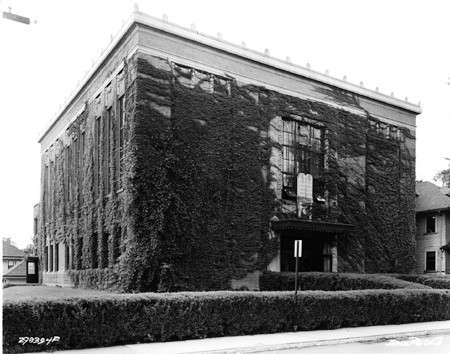 Vonnegut & Bohn design
  completed 1924
  Athenaeum – Mass Ave.
  Block building – Market & Illinois

Beth El Zedeck congregation
  original temple
  1925 – 1958

other community uses
  Crusader for Christ Pentecostal Temple
  Deeper Life Christian Church
  International Life Church
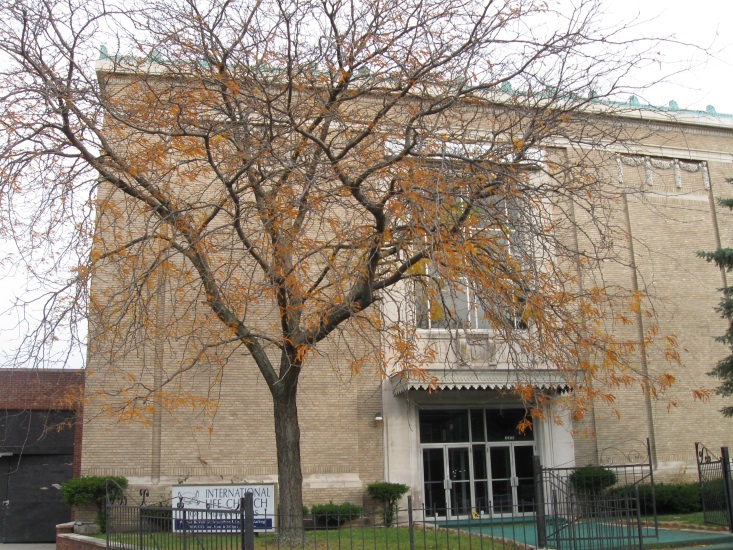 Existing Conditionsblighting influence	“demolition by neglect…”
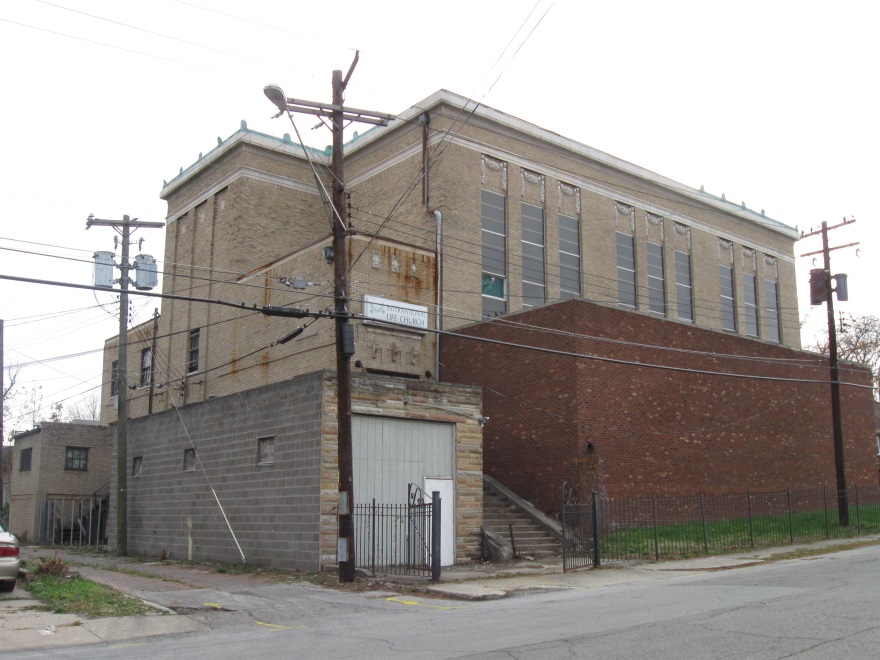 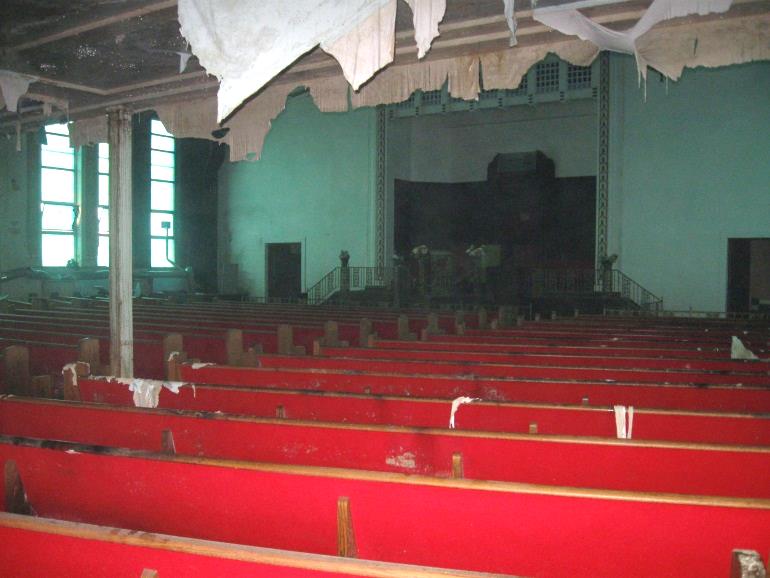 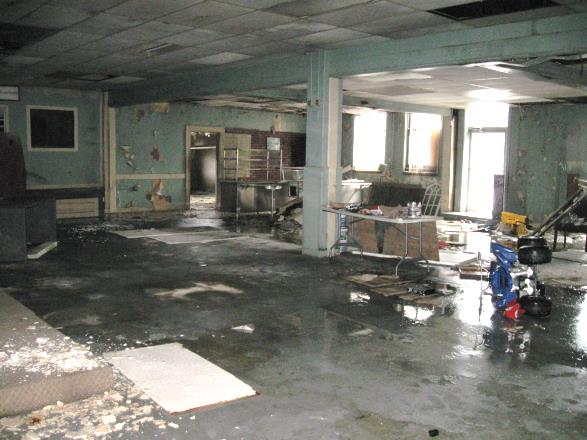 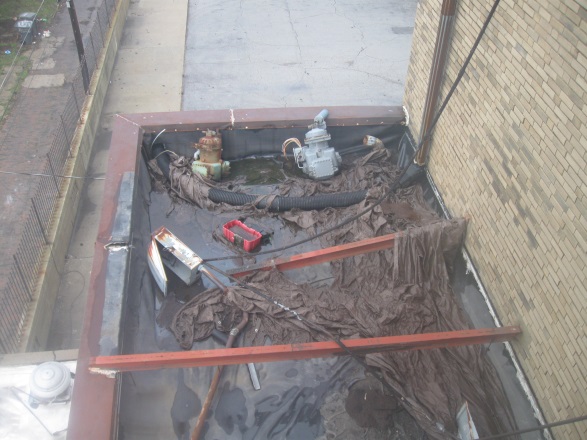 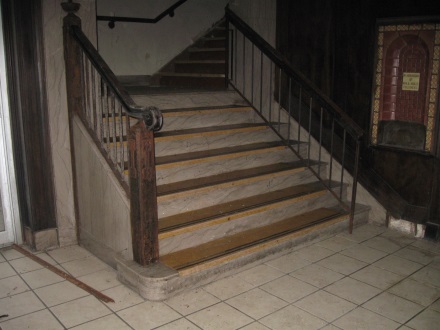 without immediate stabilization, the question is not if, but when?
Progress to DateTemple Heritage Center, Inc.
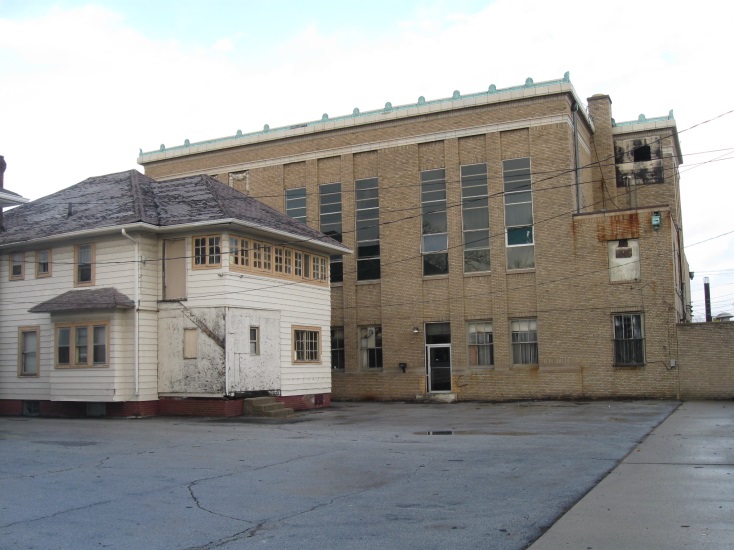 2011
  formed working group
  pursued acquisition from tax delinquent church

2012 
  Efroymson Family Foundation – $10K
  Indiana Landmarks, MFCDC, BDMD – $5K
       feasibility study 
  engaged Jewish community

2013
  established Temple Heritage Center, Inc. non-profit
  plan for acquisition, stabilization, end-use
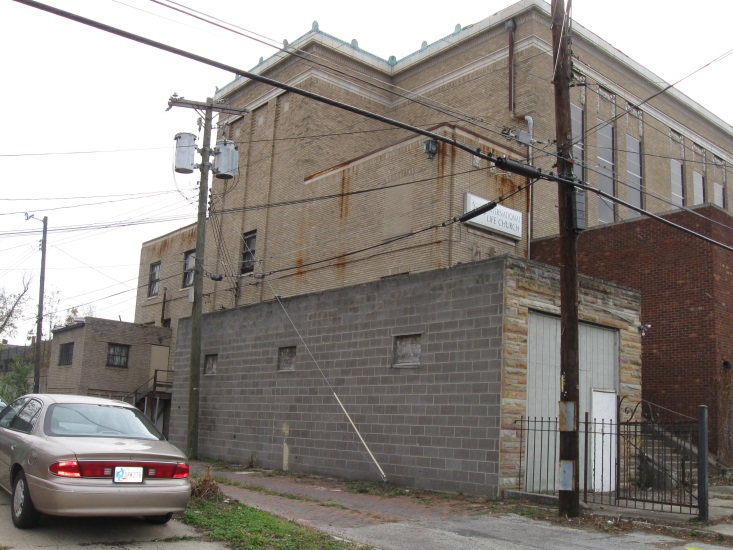 [Speaker Notes: Temple Heritage Center, Inc. has initiated dialog with neighbors to the south (Gary Rudgers & Shane Bradshaw) re: acquiring the house at 3357 Ruckle

Gary & Shane would like space for a garden and garage

the temple building may need space for additional parking]
Acquisition Plan$48,240+ tax delinquency – county surplus property
County Commissioners – Assessor, Treasurer, Auditor
  meeting w/ Auditor Billie Breaux
       she requested a stabilization plan…
       she requested an end-use scenario…

Metropolitan Development Commission
  appointed board – Mayor, Council, Commissioners
  decision-making body on disposition of county surplus property
 
Temple Heritage Center, Inc.
  secure stabilization funding
  request Commissioners/MDC transfer property to Indiana Landmarks
  responsible for ongoing property holding & maintenance
  conduct community visioning charrette to determine viable end-use scenario
Stabilization Plan$190K Community Development Block Grant – MFCDC
2011 CDBG grant
  MFCDC proposed to develop business incubator in former Frogg’s at 30th & College
  City DMD has agreed to consider re-allocation from job creation to blight reduction
  2013 grant deadline

investment in the community – asset preservation
  MFCDC leverages grant funding to attract beneficial private investment 
  $2.3M estimated total project costs – 10x leverage!

timeline
  Q3 2013 –	acquisition, bid solicitation, finalize contracts
  Q4 2013 –	roof repair, demolition of non-historic additions, limited interior work
  Q1 2014 –	community outreach & visioning – identification of project partners
	fun – funds, funding, fundraising
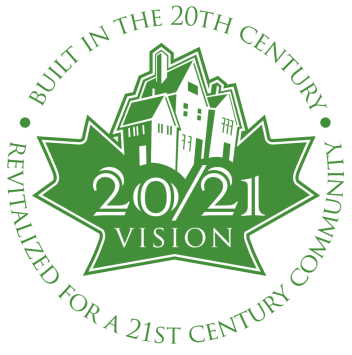 [Speaker Notes: Temple Heritage Center, Inc. will pursue the most aggressive timeline possible in order to arrest further deterioration due to water infiltration and meet CDBG grant deadlines]
$190K MFCDC CDBG grantStabilization & Community Visioning
other considerations

  MFCDC must request that the City allocate CDBG to both blight reduction and
  technical assistance in order to fund stabilization as well as community visioning

  Project Management & Construction Administration
       use of federal funds requires Section 106 Environmental & Historic Review
       use of federal funds requires competitive bidding
       use of federal funds requires Davis-Bacon prevailing wages be paid

  Temple Heritage Center, Inc./Indiana Landmarks must request that H&H/DCE write very
  specific repair orders so that CDBG funds may be invested in a property with no specific
  end-use
[Speaker Notes: none of these requirements are “stoppers”

Indiana Landmarks worked with East 10th Street Civic Association to use ~$300K in City CDBG funds to stabilize the Rivoli Theatre on East 10th Street]
Stabilization Budget$190K Community Development Block Grant – MFCDC
BDMD – Browning, Day, Mullins, Dierdorf Architects assessment
  demolition of non-historic north & northeast additions	$15,000
  window/door & brick repair at locations of demolitions	$15,000
  roof structure repair, new EPDM roof	$80,000
  interior cleanup & mold remediation	$40,000
  decorative plaster repair in sanctuary	$17,500
  project management & construction administration       7%	$11,725
	$179,225

MFCDC – Mapleton-Fall Creek Development Corporation staff
  community outreach & visioning	$3,000
  CDBG grant administration	$7,775
	$10,775
[Speaker Notes: per Jonathan Young at BDMD, these cost estimates are “generous” and should be able to support Davis-Bacon prevailing wages

his experience is that Davis-Bacon adds ~10% to commercial work]
Holding & Maintenance Budget$10K Efroymson Family Foundation grant
2013
  mowing, hauling	$500
  2012 pay 2013 property taxes 2nd installment	$0

2014
  mowing, hauling	$1,000
  2013 pay 2014 property taxes 1st installment	$0
  2013 pay 2014 property taxes 2nd installment	$3,000
       based on $200K assessment…

2015
  mowing, hauling	$1,000
  2014 pay 2015 property taxes 1st installment	$4,500
       based on $300K assessment…
Risk Managementan investment in a tangible community asset
property value
  Assessor 2010 – $564,900
  Assessor 2012 – $521,800
  Indy Squared commercial property listing 2011/2012 – $325,000
  BPO (Broker’s Price Opinion) April 2013 – $206,500

property sale
  stabilized asset arrests blight & deterioration, easier to market
  community driven end-use scenario identified through community outreach & visioning
  sale to private buyer

reimbursement
  City of Indianapolis – $48K - $53K+ in back property taxes & penalties
  MFCDC – $190K in unencumbered funds
[Speaker Notes: Temple Heritage Center , Inc. is willing to codify MFCDC’s investment as a recorded lien in a restrictive covenant attached to the property]
Summaryan investment in the heart of Mapleton-Fall Creek
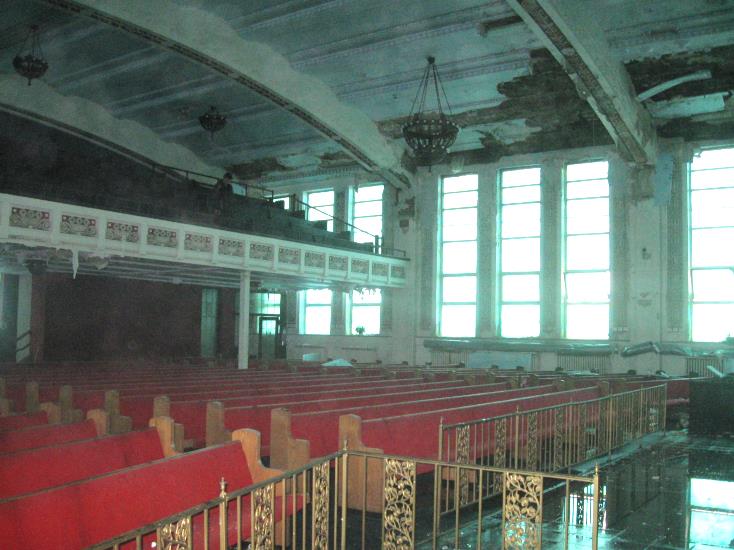 stabilize & preserve
  community asset
       Indiana Landmarks
       City of Indianapolis

outreach to identify end-use
  MFCDC is a trusted community partner

community benefits
  $190K MFCDC unencumbered funding stream
  renovated historic landmark building
  new partnerships
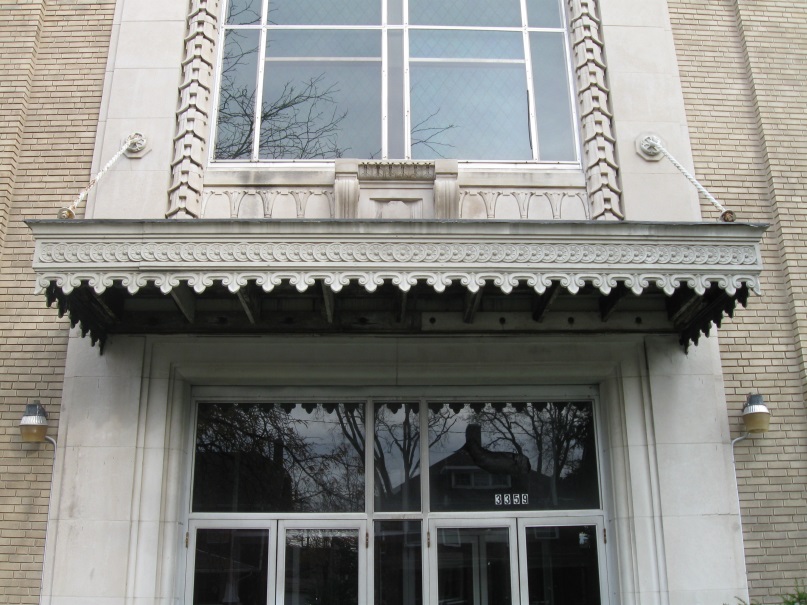 Thank You!Temple Heritage Center, Inc.
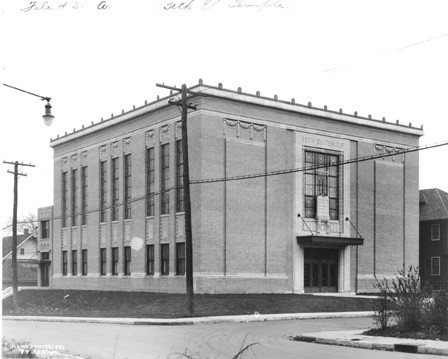 Tyson Domer
tyson@hundredyear.net
Questions?